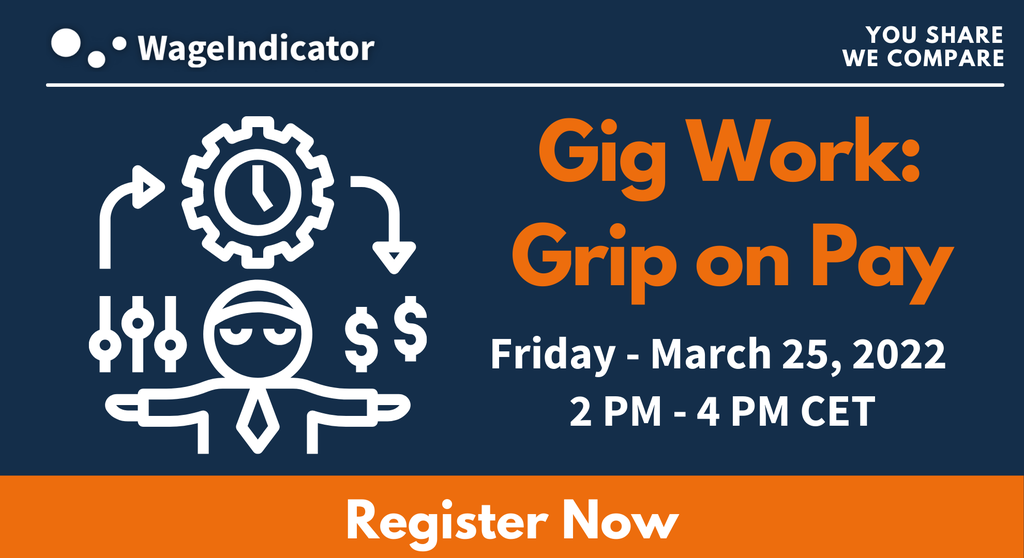 PLATAFORMAS, TIEMPO DE TRABAJO Y ALGORITMOS
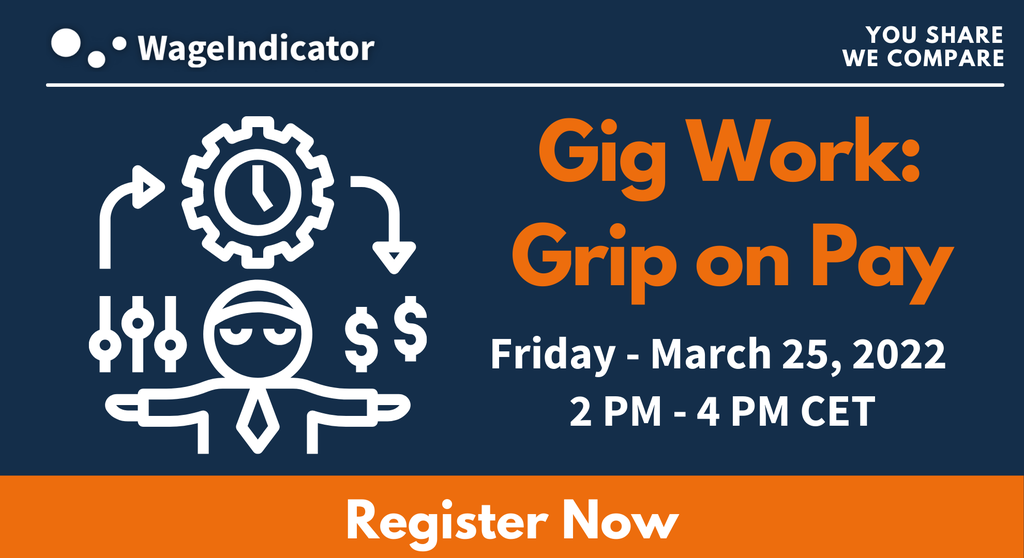 Algorithms, transparency and the gender pay gap
Anna Ginès i Fabrellas -     @annagines
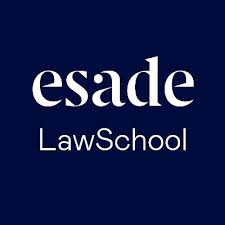 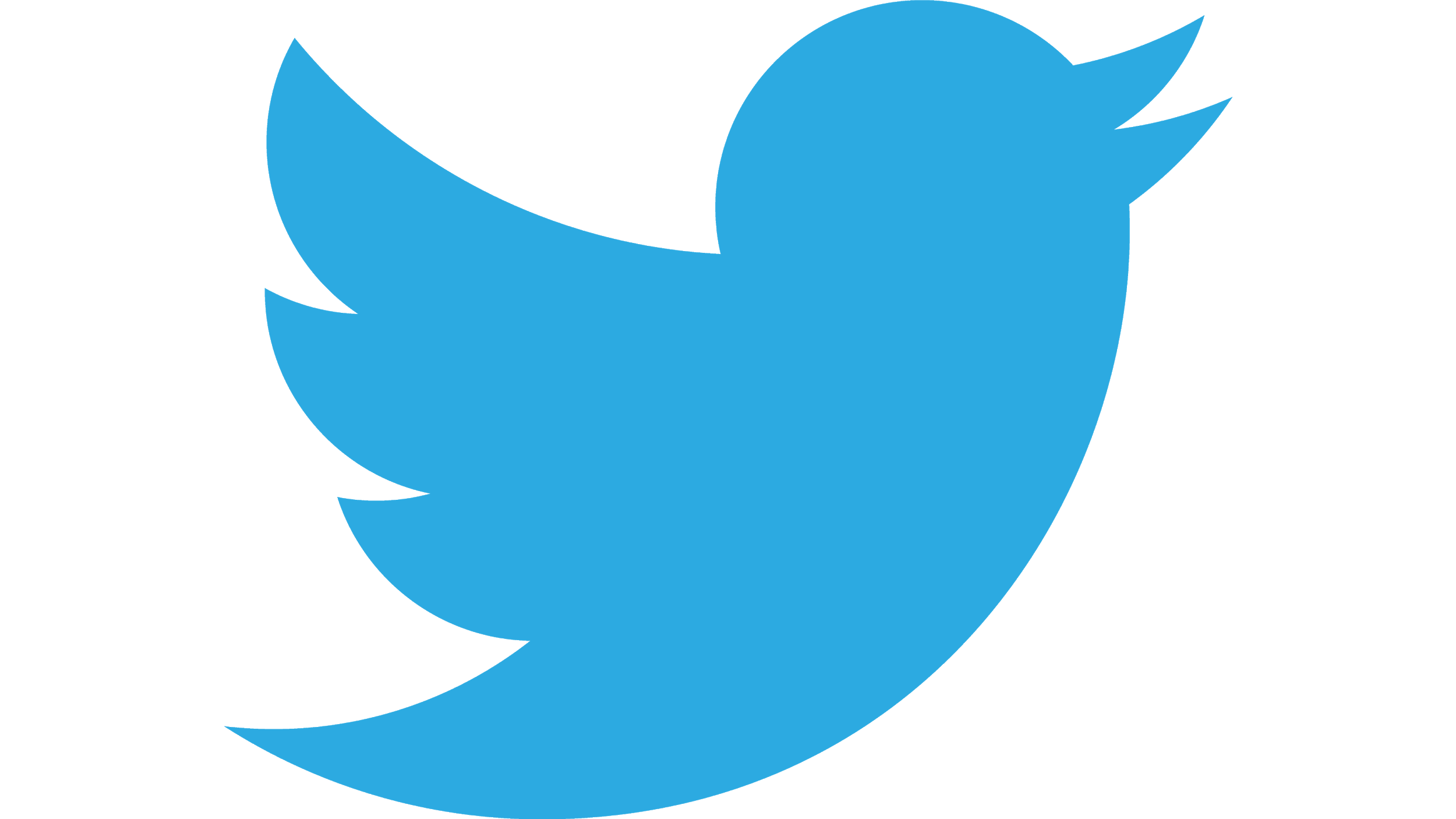 3 intrinsic elements of gig work:

Absence minimum guaranteed working time nor pay

Connection time ≠ paid time

Algorithmic insecurity
Absolute uncertainty of pay in gig work
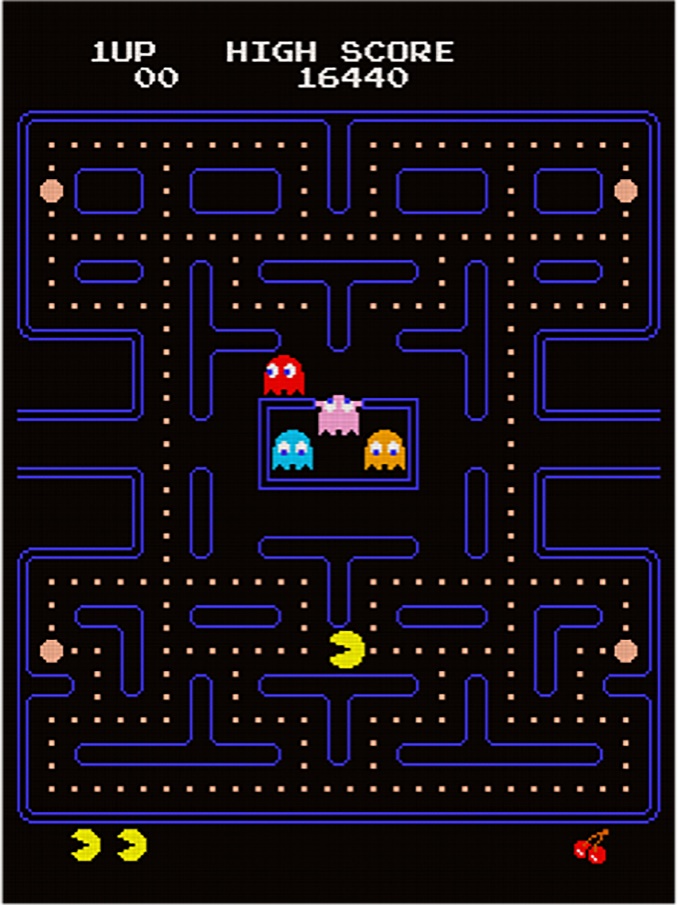 Proposals from the law perspective:

EU concept of working time requires to pay time of connection.

Transparency and predictability on working conditions imposed by Directive 2019/1152.

Increased transparency on the use of algorithms in the proposed Directive on platform work.
How to get a grip on pay in gig work?
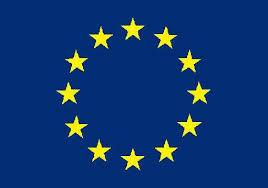 Thank you very much!
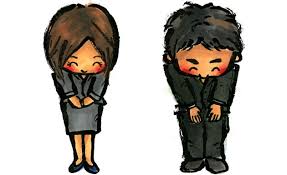 Proyecto LABORAlgorithm
Financiado por: FEDER/Ministerio de Ciencia, Innovación y Universidades – Agencia Estatal de Investigación/ _ Proyecto PGC2018-100918-A-100
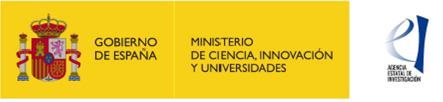